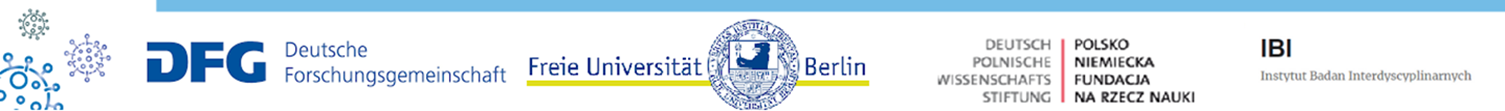 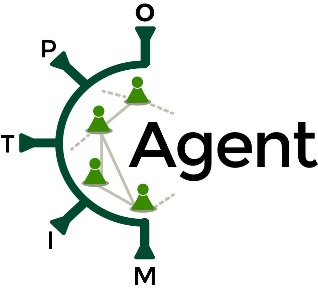 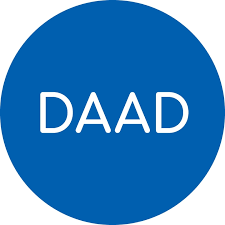 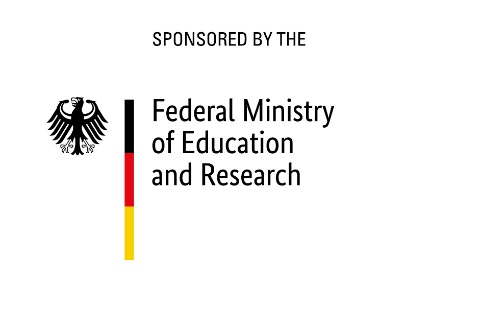 Narrative review of infectious disease spread models developed in Poland during COVID-19 pandemic
Andrzej Jarynowski, Vitaly Belik
1) System Modeling Group, Institute of Veterinary Epidemiology and Biostatistics, Freie Universität Berlin, Germany
2) Interdisciplinary Research Institute, Głogów, Aidmed, Gdańsk/ Polish Hygienic Association, Lower Silesia District, Poland 
Wrocław, 14.09.2023
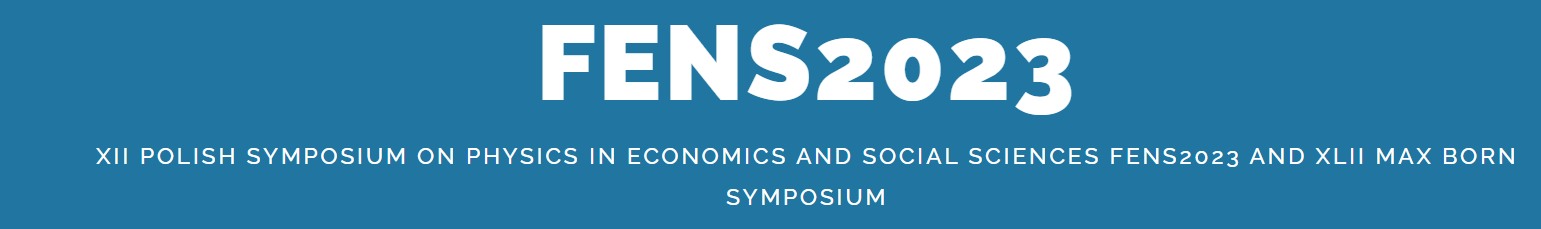 I simply wish that, in a matter which so closely concerns the well-being of mankind, no decision shall be made without all the knowledge which a little analysis and calculation can provide.
Daniel Bernoulli, presenting
 his estimates of smallpox
Royal Academy of Sciences, 
Paris, 30 April 1760
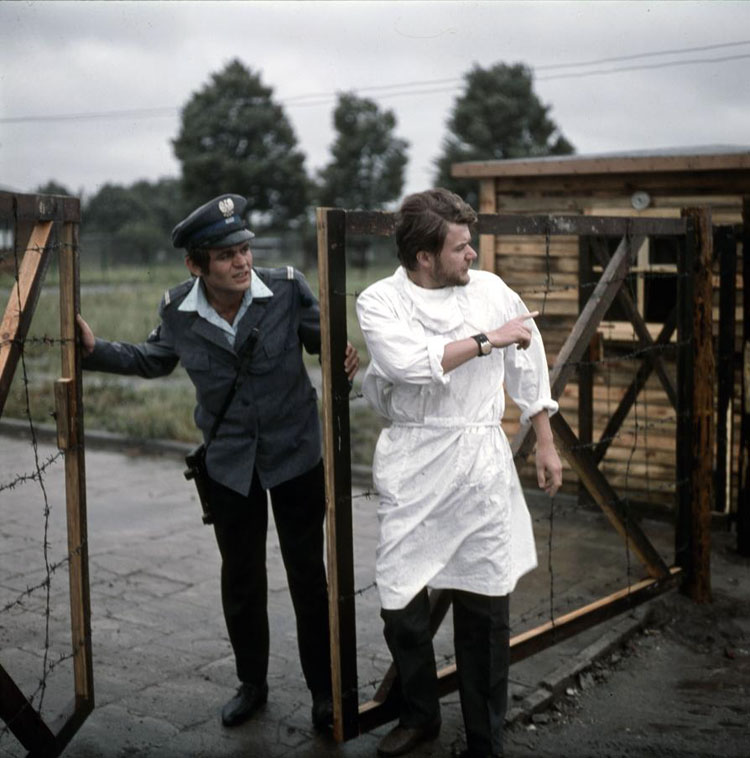 In Europe smallpox last time appeared in Wroclaw in 1963, but it was stopped by the actions of the government and epidemiologists. Moreover smallpox was eradicated by WHO in 1979. Bernoulli (1760) actually used date provided from Wroclaw to estimate his model.
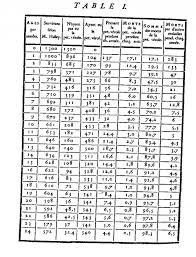 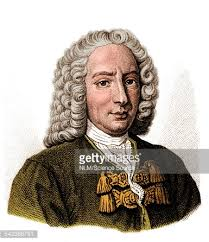 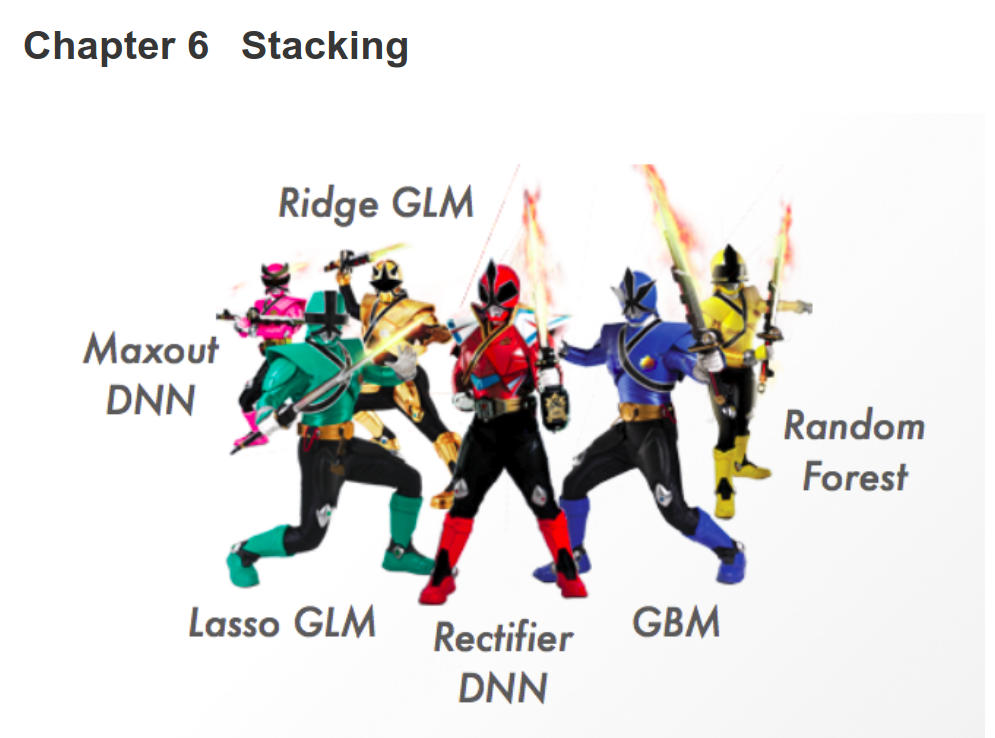 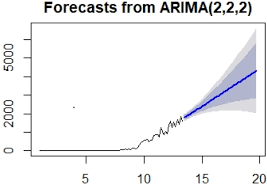 S
I
R
Susceptible (S), Infectious (I), Removed (R)
Agent-based models (ABM)
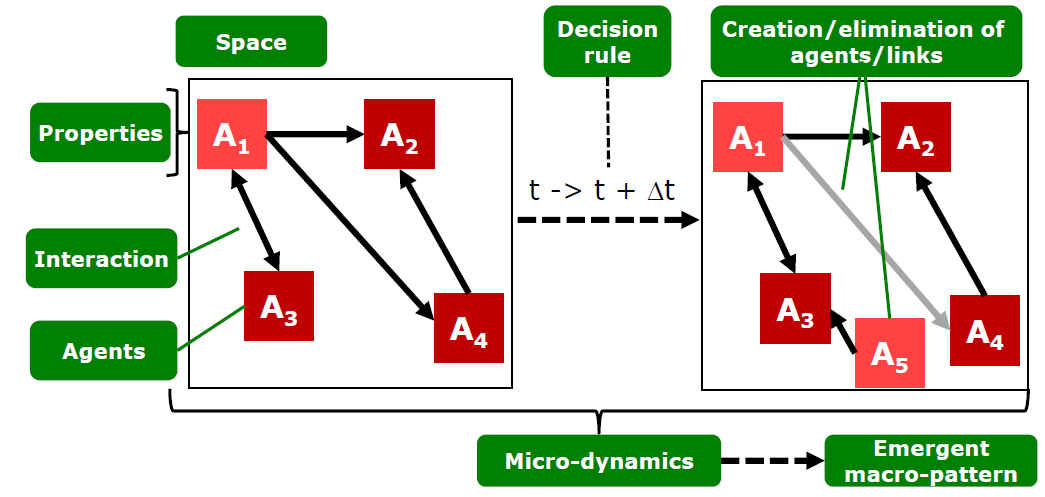 ????
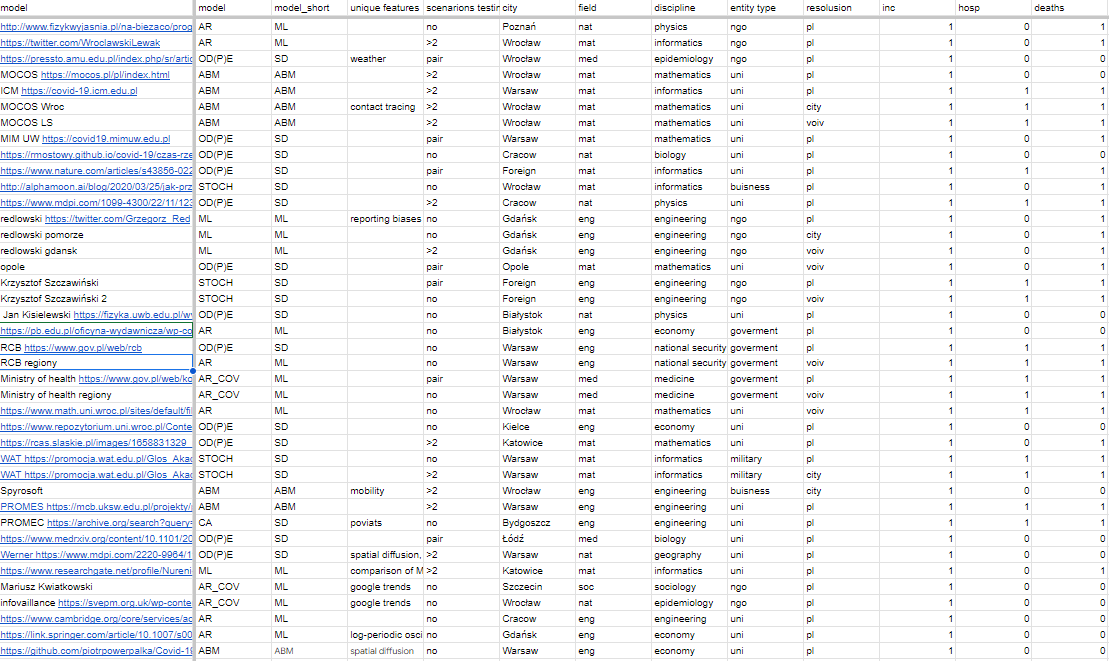 https://docs.google.com/spreadsheets/d/1125HWV1Fh38XcQ8epSW0S07rIf6KpN6wiEzFgIu5IA4/edit?usp=sharing
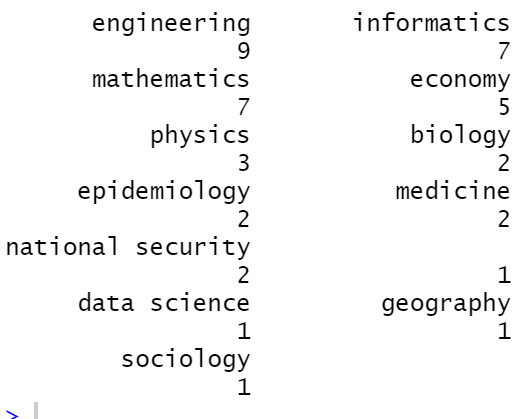 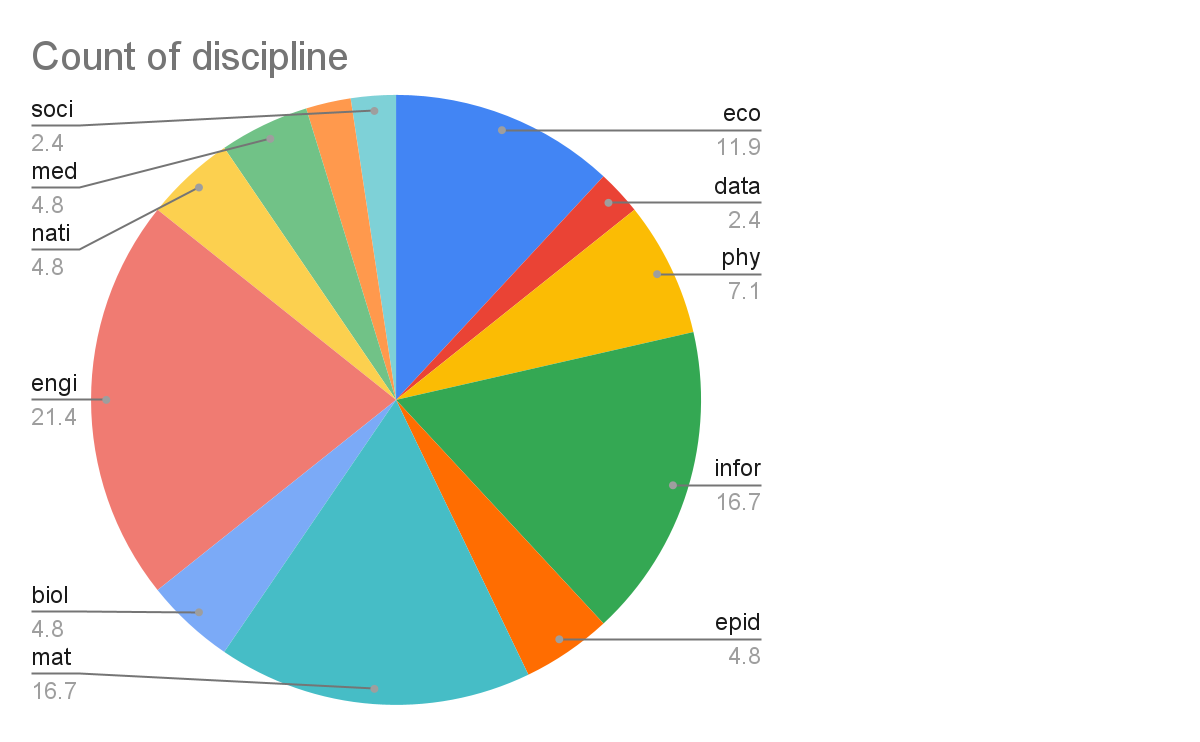 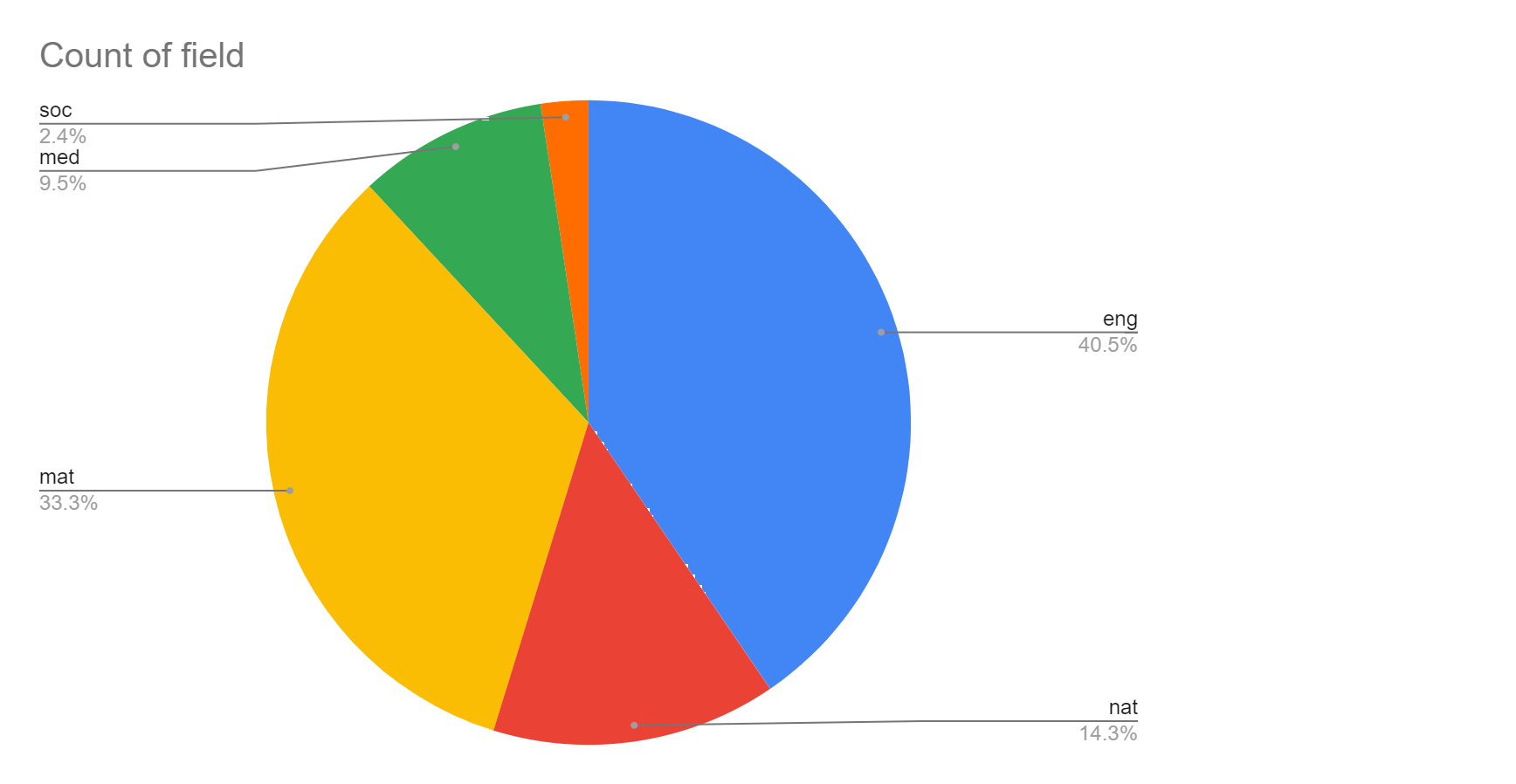 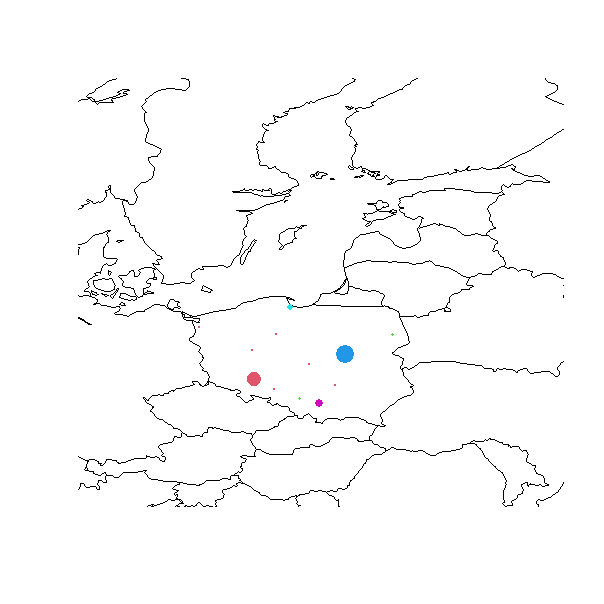 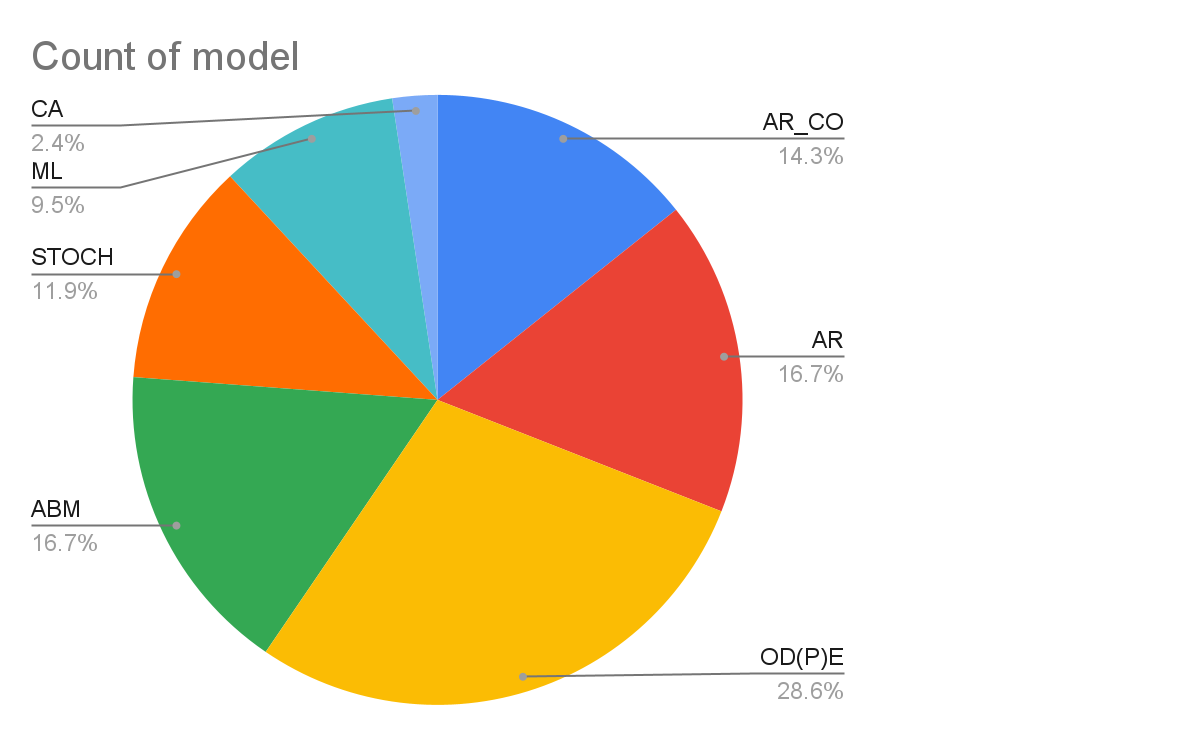 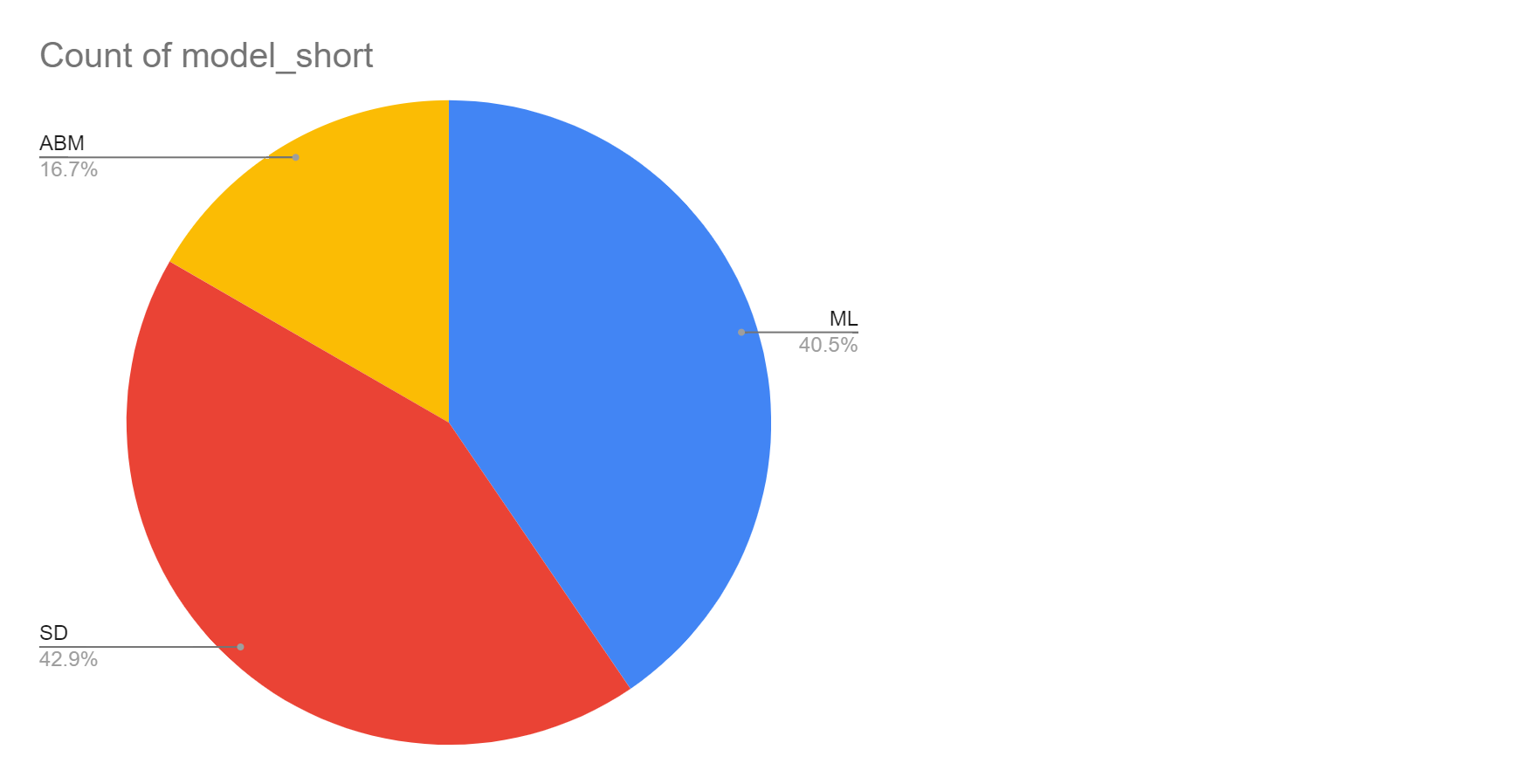 FORECASTING OF COVID-19
https://covid19forecasthub.eu/visualisation.html
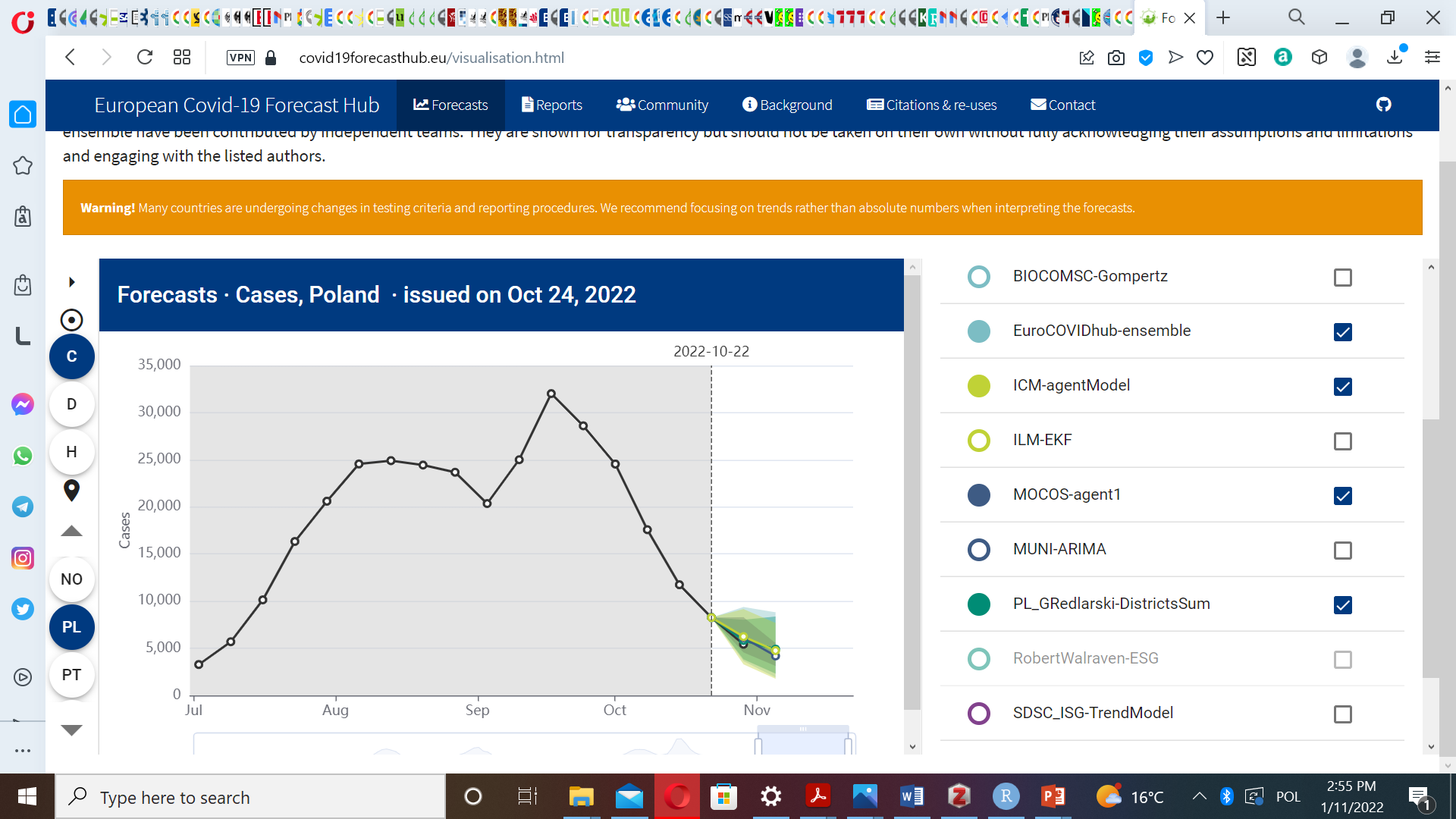 Long-term prediction
?
System dynamics
Medium-term prediction
Agent based models
ICM-agentModel (next are close to it)
Short-term prediction
Machine learning
PL_GRedlarsk REl_wis 0.12 (next 0.36)
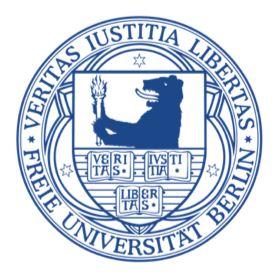 ASF
PARASITES
Ecological disasters
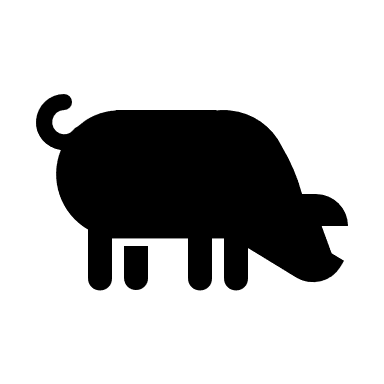 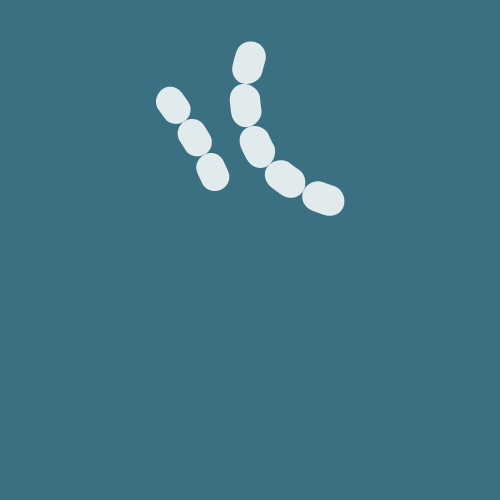 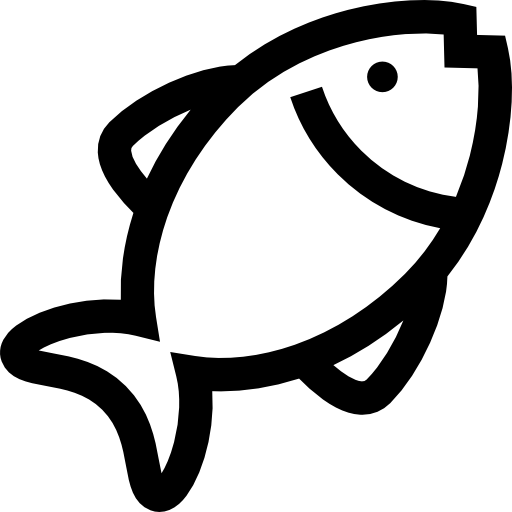 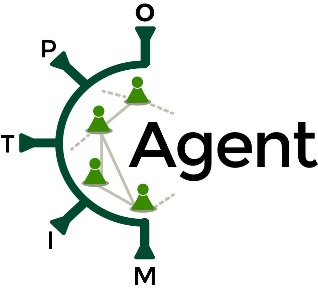 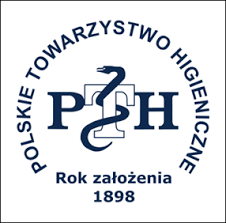 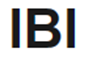 http://interdisciplinary-research.eu/wp-content/uploads/2023/09/wroclaw_fens.pptx.pdf
COVID-19
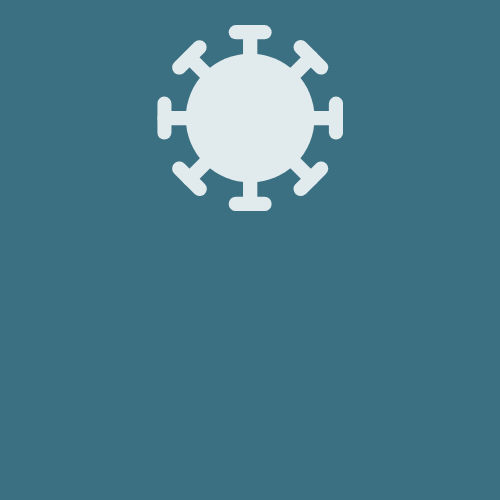 HPAI
Antimicrobial USE
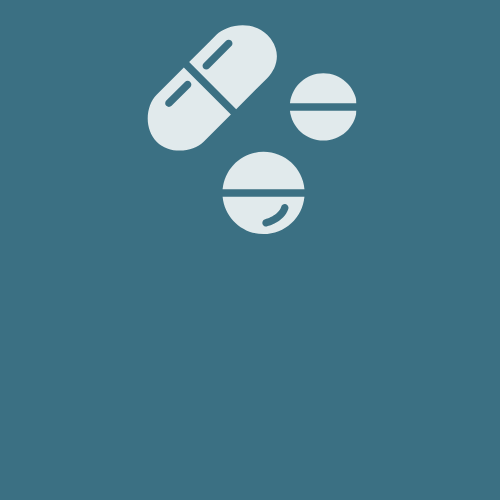 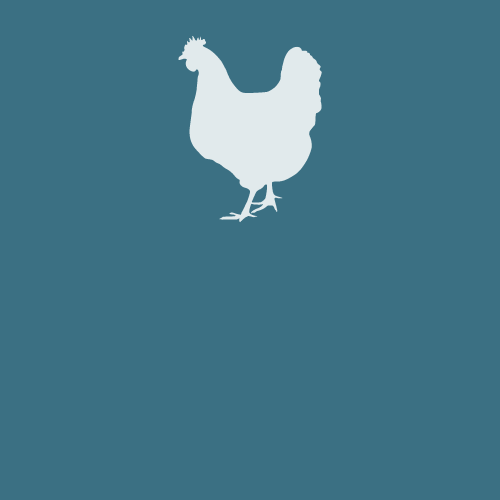